X 2.1				           Algebraiska uttryck
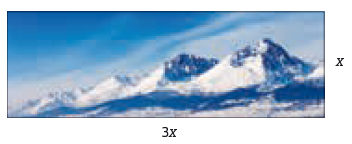 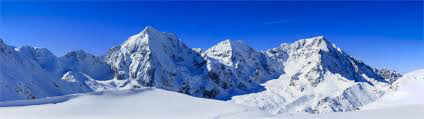 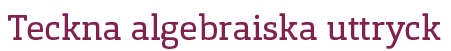 Kortets omkrets är:  3x + x + 3x + x = 8x
x är en variabel
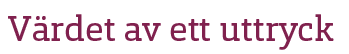 Om x är = 6 cm är kortets omkrets
8x = 8 ∙ 6 cm = 48 cm
Om x är = 10 cm är kortets omkrets
8x = 8 ∙ 10 cm = 80 cm
1.
Andreas är x år. Hans syster Amina är 2 år yngre.
Teckna ett uttryck för hur gammal Amina är.
Amina är
(x – 2) år
Simon är y år. Hans syster Julia är dubbelt så gammal. 
Teckna ett uttryck för hur gammal Julia är.
2. a)
z
z
Julia är
2 ∙ y år = 2y år
2
2
b)
Barnens mamma är 26 år äldre än Julia.
Teckna ett uttryck för mammas ålder.
Mamma är
(2y + 26) år
– 10
kr
3. a)
Fadi har z kr. Sofia har hälften så mycket.
 Teckna ett uttryck för hur mycket Sofia har.
Sofia har
Johan har 10 kr mindre än Sofia. 
  Teckna ett uttryck för hur mycket Johan har.
b)
(
)
Johan har
kr
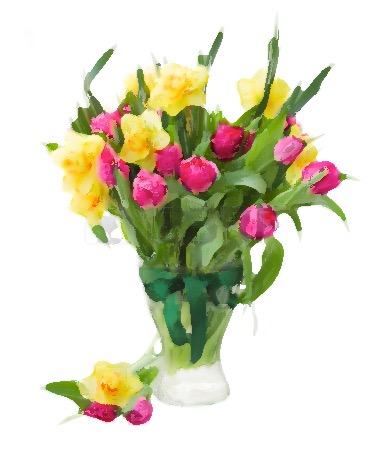 1.
En tulpan kostar 10  kr och en påsklilja kostar 8 kr.
a) Teckna ett uttryck för vad det kostar att köpa
    x tulpaner och y påskliljor.
Kostnad:
(10x + 8y) kr
b) Förklara vad som menas med uttrycket 100 − 8p.
Svar:
Det betyder hur mycket man får tillbaka om man  köper p stycken påskliljor och betalar med en 100-lapp.
2.
Summan av två tal är 50. Vi kallar det ena talet för z.
Teckna ett uttryck för det andra talet.
(50 - z)
Tal 2: